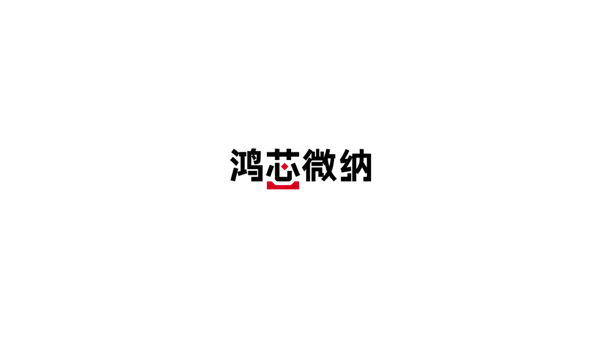 Parallel Graph Algorithms
Siqi Chen
打造完整的国产芯片数字EDA平台
Graph Preliminaries
2
Graph Preliminaries
Define: Graph G = (V,E)
a set of vertices and a set of edges between vertices
Vertex
Edge
n=|V| (number of vertices)
m=|E| (number of edges)
D=diameter (max #hops between any pair of vertices)
Edges can be directed or undirected, weighted or not.
They can even have attributes (i.e. semantic graphs)
Sequences of edges <u1,u2>, <u2,u3>, … ,<un-1,un> is a path from u1 to un. Its length is the sum of its weights.
3
Applications
4
Routing in transportation networks
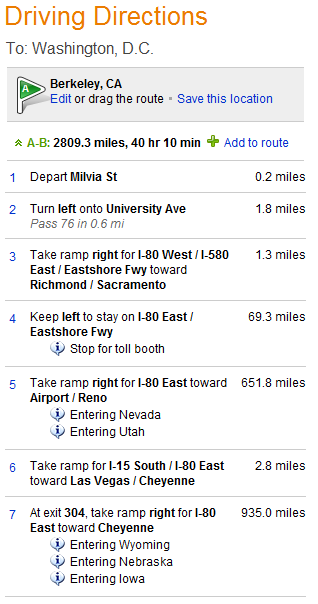 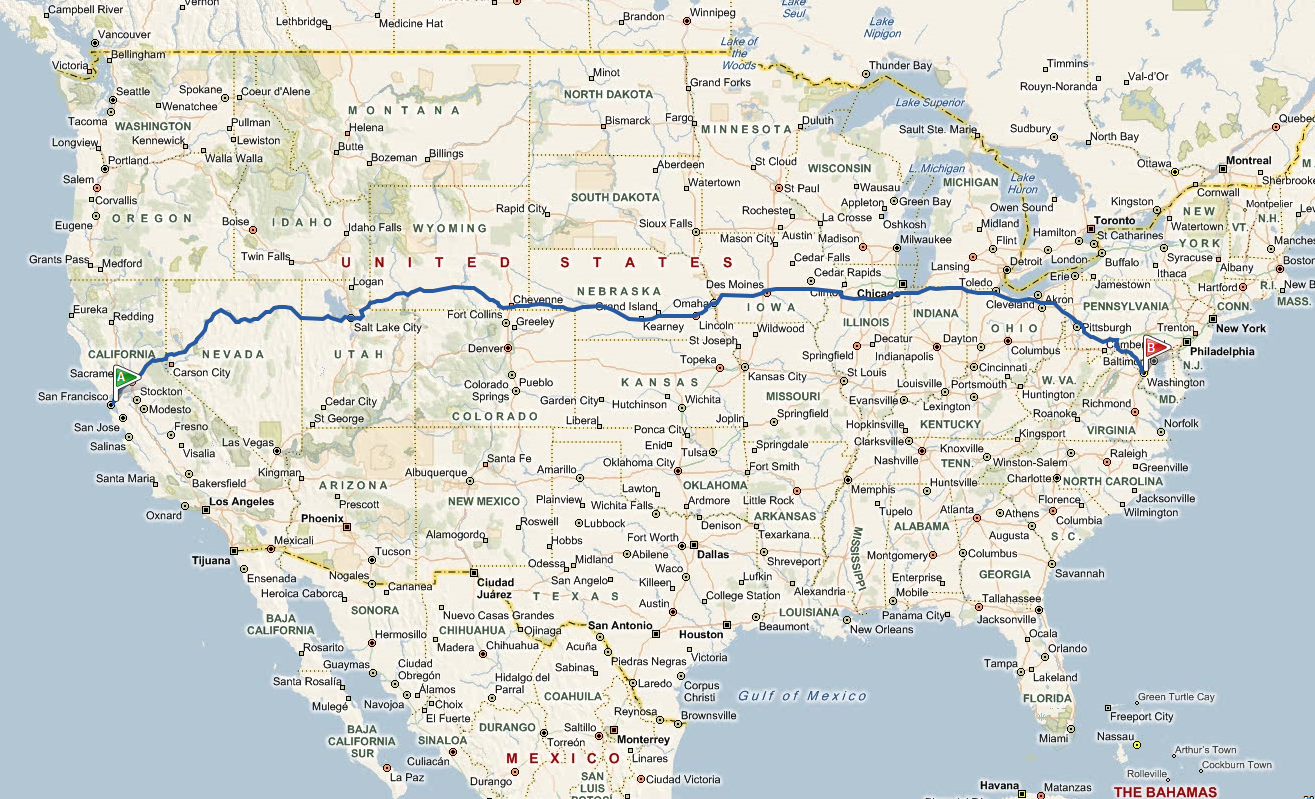 5
Internet and the WWW
The world-wide web can be represented as a directed graph
Web search and crawl: traversal
Link analysis, ranking: Page rank and HITS
Document classification and clustering
Internet topologies (router networks) are naturally modeled as graphs
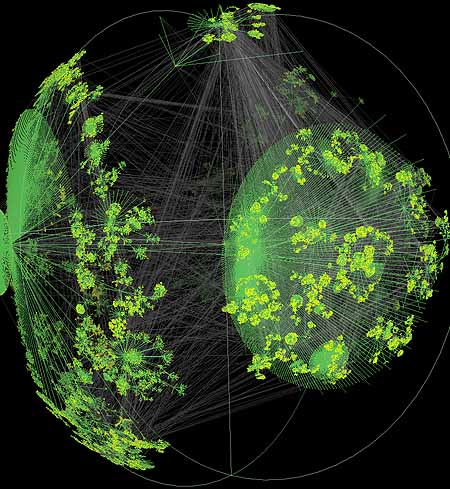 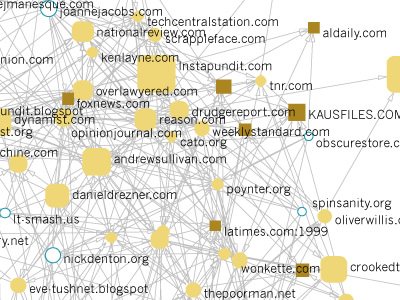 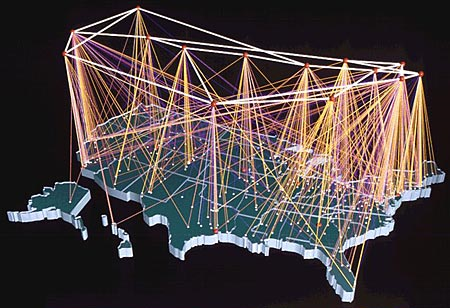 6
Large Graphs in Scientific Computing
1
2
3
4
5
1
4
1
5
2
2
3
3
3
1
4
2
4
5
PA
5
1
2
3
4
5
1
2
3
4
5
A
Matching in bipartite graphs: Permuting to heavy diagonal or block triangular form
7
Designing parallel graph algorithms
8
The PRAM model
Many PRAM graph algorithms in 1980s.
Idealized parallel shared memory system model
Unbounded number of synchronous processors; no synchronization, communication cost; no parallel overhead
EREW (Exclusive Read Exclusive Write), CREW (Concurrent Read Exclusive Write)
Measuring performance: space and time complexity; total number of operations (work)
9
PRAM Pros and Cons
Pros
Simple and clean semantics.
The majority of theoretical parallel algorithms are designed using the PRAM model.
Independent of the communication network topology.
Cons
Not realistic, too powerful communication model.
Communication costs are ignored.
Synchronized processors.
No local memory.
Big-O notation is often misleading.
10
Graph representations
Compressed sparse rows (CSR) = cache-efficient adjacency lists
7
1
3
2
2
4
12
26
19
14
7
1
12
14
4
2
1
2
19
3
26
3
4
Index into
adjacency 
array
(row pointers in CSR)
(column ids in CSR)
Adjacencies
(numerical values in CSR)
Weights
11
Distributed graph representations
Each processor stores the entire graph 
    (“full replication”)
Each processor stores n/p vertices and all adjacencies out of these vertices (“1D partitioning”)
How to create these “p” vertex partitions?
Graph partitioning algorithms: recursively optimize for conductance (edge cut/size of smaller partition)
Randomly shuffling the vertex identifiers ensures that edge count/processor are roughly the same
TSP: travelling salesman problem
12
2D checkerboard distribution
Consider a logical 2D processor grid (pr * pc = p) and the matrix representation of the graph
Assign each processor a sub-matrix (i.e, the edges within the sub-matrix)
9 vertices, 9 processors, 3x3 processor grid
5
8
1
0
7
3
4
6
Flatten 
Sparse matrices
2
Per-processor local graph 
representation
13
13
Graph traversals: Breadth-first search
14
Graph traversal: Depth-first search (DFS)
9
7
preorder
vertex number
5
8
6
1
3
8
4
5
2
0
7
3
4
6
9
source
vertex
1
2
Parallelizing DFS is a bad idea:  span(DFS) = O(n)
15
Graph traversal : Breadth-first search (BFS)
1
2
distance from 
source vertex
Input:
Output:
5
8
4
1
3
1
3
4
2
0
7
3
4
6
9
source
vertex
1
2
16
Parallel BFS Strategies
1. Expand current frontier (level-synchronous approach, suited for low diameter graphs)
5
8
1
O(D) parallel steps
 Adjacencies of all vertices 
in current frontier are 
visited in parallel
0
7
3
4
6
9
source 
vertex
2
2. Stitch multiple concurrent traversals (Ullman-Yannakakis approach, suited for high-diameter graphs)
5
8
path-limited searches from “super vertices”
 APSP between “super vertices”
1
source 
vertex
0
7
3
4
6
9
17
2
2
1
4
5
7
6
3
Breadth-first search using matrix algebra
from
1
7
1
to
7
0
AT
parents:
18
2
1
4
5
7
6
3
Replace scalar operations
Multiply ->  select
Add -> minimum
from
1
7
1
1
1
0

to
1
1
parents:
1
7
AT
X
ATX
19
2
1
4
5
7
6
3
Select vertex with
minimum label as parent
from
1
7
1
2
4
4
0

to
4
1
2
4
2
parents:
1
7
2
2
2
4
AT
X
ATX
20
2
1
4
5
7
6
3
from
1
7
1
3
0

to
1
5
4
parents:
1
3
3
5
7
7
2
AT
X
ATX
3
21
2
1
4
5
7
6
3
from
1
7
1

to
7
AT
X
ATX
6
22
1D Parallel BFS algorithm
2
1
x
4

5
7
6
3
AT
frontier
x
ALGORITHM:
Find owners of the current frontier’s adjacency [computation]
Exchange adjacencies via all-to-all. [communication]
Update distances/parents for unvisited vertices. [computation]
23
2D Parallel BFS algorithm
2
1
x
4

5
7
6
3
AT
frontier
x
ALGORITHM:
Gather vertices in processor column [communication]
Find owners of the current frontier’s adjacency [computation]
Exchange adjacencies in processor row [communication]
Update distances/parents for unvisited vertices. [computation]
24
Maximal Independent Sets: Luby’s algorithm
25
Maximal Independent Set
Graph with vertices V = {1,2,…,n}
   A set S of vertices is independent if no    two vertices in S are neighbors.
   An independent set S is maximal if it is    impossible to add another vertex and    stay independent
   An independent set S is maximum     if no other independent set has more    vertices
   Finding a maximum independent set is    intractably difficult (NP-hard)
   Finding a maximal independent set is    easy, at least on one processor.
1
2
4
3
6
5
7
8
The set of red vertices S = {4, 5} is independent and is maximalbut not maximum
26
Sequential Maximal Independent Set Algorithm
1
2
S = empty set;
for  vertex v = 1 to n {
    if (v has no neighbor in S) {
        add v to S
    }
}
4
3
6
5
7
8
S = { }
27
Sequential Maximal Independent Set Algorithm
1
2
S = empty set;
for  vertex v = 1 to n {
    if (v has no neighbor in S) {
        add v to S
    }
}
4
3
6
5
7
8
S = { 1 }
28
Sequential Maximal Independent Set Algorithm
1
2
S = empty set;
for  vertex v = 1 to n {
    if (v has no neighbor in S) {
        add v to S
    }
}
4
3
6
5
7
8
S = { 1, 5 }
29
Sequential Maximal Independent Set Algorithm
1
2
S = empty set;
for  vertex v = 1 to n {
    if (v has no neighbor in S) {
        add v to S
    }
}
4
3
6
5
7
8
S = { 1, 5, 6 }
30
Parallel, Randomized MIS Algorithm
1
2
S = empty set;  C = V;
while  C  is not empty {
    label each v in C with a random r(v);
    for all v in C in parallel {
        if r(v) < min( r(neighbors of v) ) {
            move v from C to S;
            remove neighbors of v from C;
        }
    }
}
4
3
6
5
7
8
S = { }
C = { 1, 2, 3, 4, 5, 6, 7, 8 }
31
Parallel, Randomized MIS Algorithm
2.6
4.1
1
2
S = empty set;  C = V;
while  C  is not empty {
    label each v in C with a random r(v);
    for all v in C in parallel {
        if r(v) < min( r(neighbors of v) ) {
            move v from C to S;
            remove neighbors of v from C;
        }
    }
}
5.9
3.1
5.8
4
3
1.2
6
5
7
8
9.7
9.3
S = { }
C = { 1, 2, 3, 4, 5, 6, 7, 8 }
32
Parallel, Randomized MIS Algorithm
2.6
4.1
1
2
S = empty set;  C = V;
while  C  is not empty {
    label each v in C with a random r(v);
    for all v in C in parallel {
        if r(v) < min( r(neighbors of v) ) {
            move v from C to S;
            remove neighbors of v from C;
        }
    }
}
5.9
3.1
5.8
4
3
1.2
6
5
7
8
9.7
9.3
S = { 1, 5 }
C = { 6, 8 }
33
Parallel, Randomized MIS Algorithm
1
2
S = empty set;  C = V;
while  C  is not empty {
    label each v in C with a random r(v);
    for all v in C in parallel {
        if r(v) < min( r(neighbors of v) ) {
            move v from C to S;
            remove neighbors of v from C;
        }
    }
}
2.7
4
3
6
5
7
8
1.8
S = { 1, 5 }
C = { 6, 8 }
34
Parallel, Randomized MIS Algorithm
1
2
S = empty set;  C = V;
while  C  is not empty {
    label each v in C with a random r(v);
    for all v in C in parallel {
        if r(v) < min( r(neighbors of v) ) {
            move v from C to S;
            remove neighbors of v from C;
        }
    }
}
2.7
4
3
6
5
7
8
1.8
S = { 1, 5, 8 }
C = { }
35
Thanks!
36